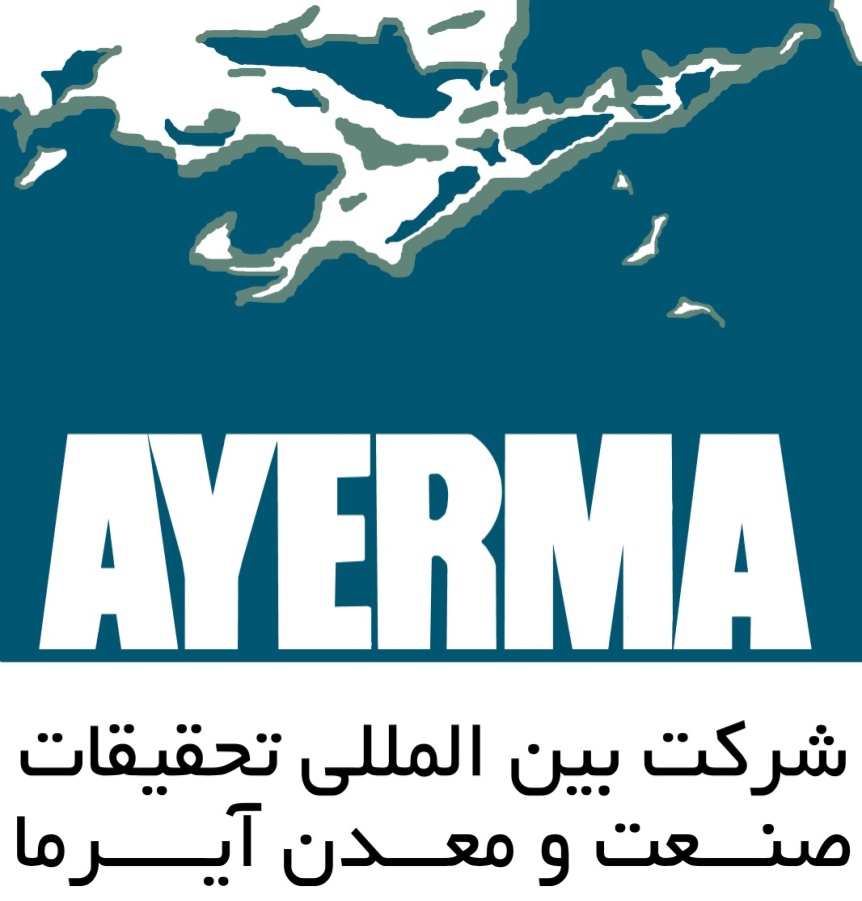 FLOW CHART OF THE BY-PRODUCTS AND DOWNSTREAM INDUSTRIES OF THE AYERMA’S PHOSPHATE MINE
Ayerma industrial and mining complex
Phosphate rock
H3PO4
H2SO4
Adenosine diphosphate
Monocalcium phosphate
Thiamine pyrophosphate
Superphosphate
Monoammonium  phosphate
Disodium phosphate
Thermal orthophosphoric
Pyrophosphate
Pyrophosphoric or diphosphoric acid
Tricalcium phosphate
Metaphosphoric  acid
Tetraethyl pyrophosphate
Triple superphosphate
Zinc pyrophosphate
Dicalcium  phosphate
Electrothermal ferrophosphorus
Ammonium phosphate
Trisodium phosphate
Technical yellow phosphorus
Monoammonium phosphate
Urea phosphate
Diammonium phosphate
Dipotassium phosphate
Ammonium polyphosphate
Monopotassium phosphate
Adenosine monophosphate
Sodium hexametaphosphate
Triphosphoric
Sodium triphosphate
Main products: 
H2SO4           
H3PO4
Phosphate rock
Tetrasodium pyrophosphate
Calcium pyrophosphate
AYERMA INTERNATIONAL INDUSTRY & MINNING RESEARCH COMPANY